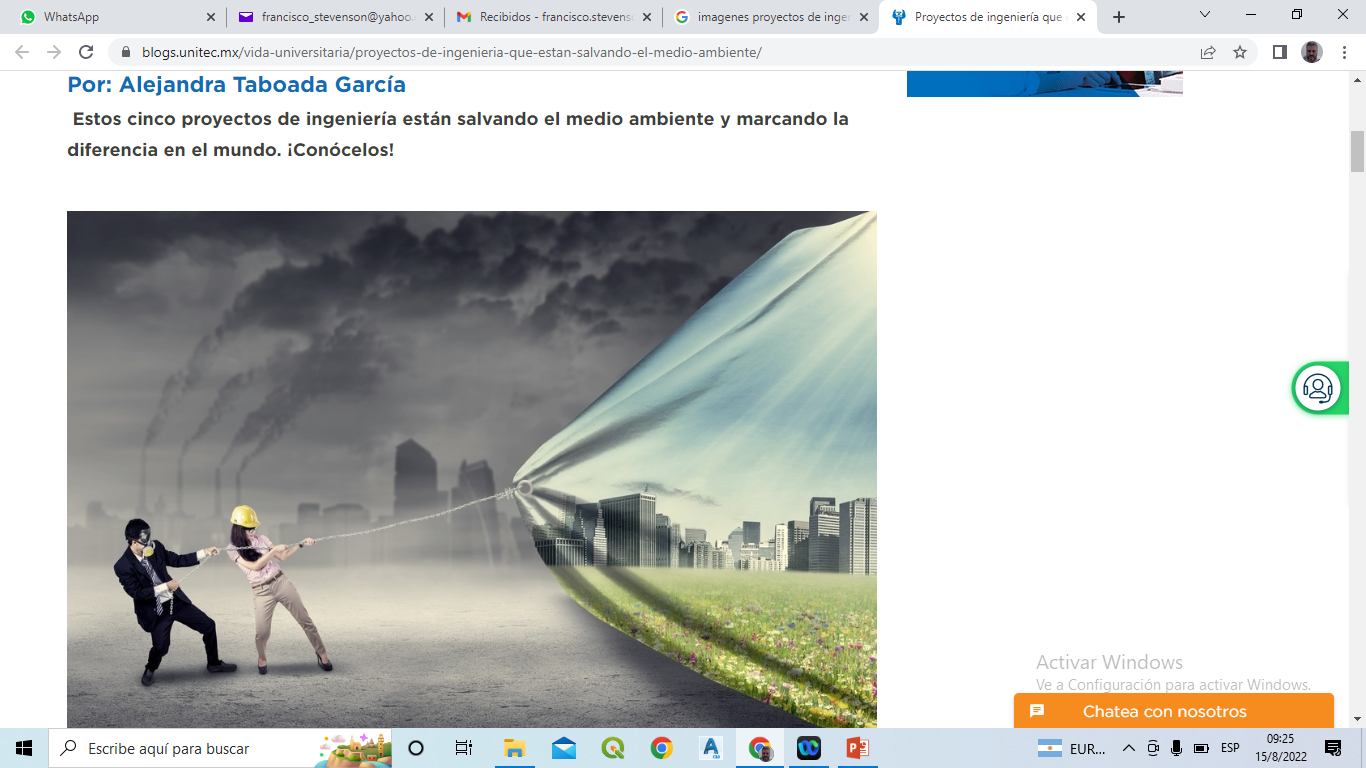 ASIGNATURA: CI 558

 PROYECTO DE INGENIERÍA 


AÑO ACADÉMICO: 2023
Imagen Blog de educación | UNITEC Universidad Tecnológica de México
En este espacio encontrará información sobre:

Instituciones que colaboran con doinGlobal. 
Actores que acompañarán su aprendizaje. 
Criterios de participación y convivencia en la comunidad doinGlobal.
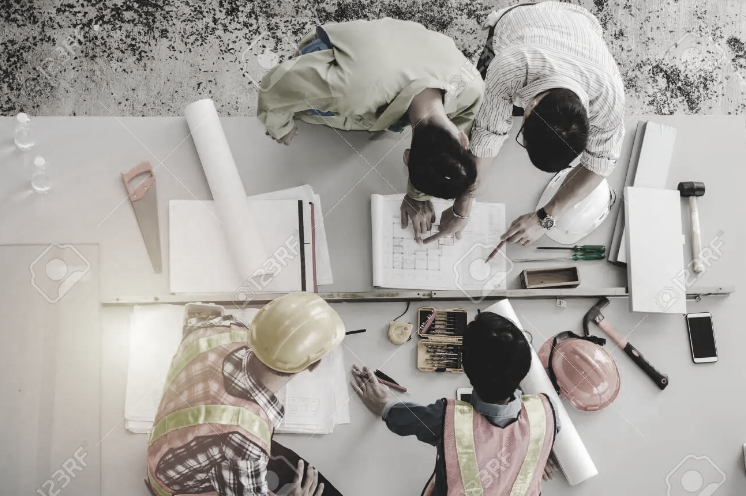 Términos de referencia

¿Qué son los Términos de Referencia?
Es el documento detallado que se elabora  para contratar determinados servicios de producción, de organización, de finanzas o administración en general.
La necesidad de asistencia se plasma en un documento llamado Término de Referencia.
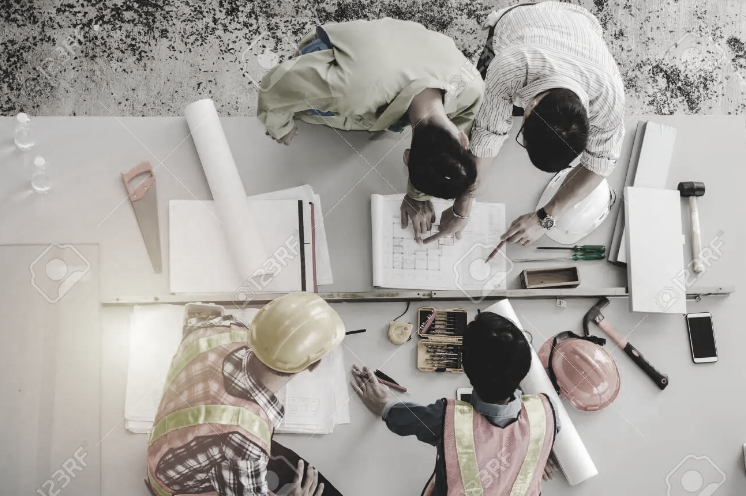 Términos de referencia

¿Para qué sirven los TdR?

Los TdR constituyen el primer paso para empezar la contratación de servicios, si están  bien elaborados, se esperan buenos resultados.
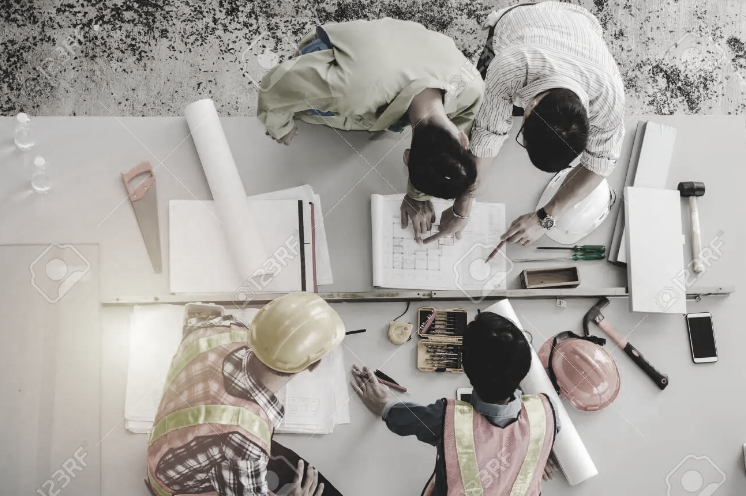 Términos de referencia

¿Qué  incluyen los TdR?

Los TdR proporcionan información para que cualquier empresa externa a la que se le envíen, puedan comprender a qué organización le van a ofertar y qué les están pidiendo.
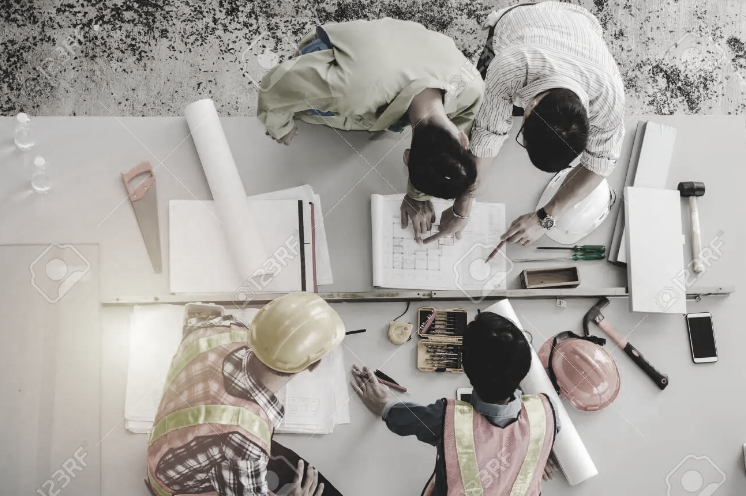 Términos de referencia

¿Qué  incluyen los TdR?

JUSTIFICACIÓN
Antecedentes.
Objetivos de la contratación.
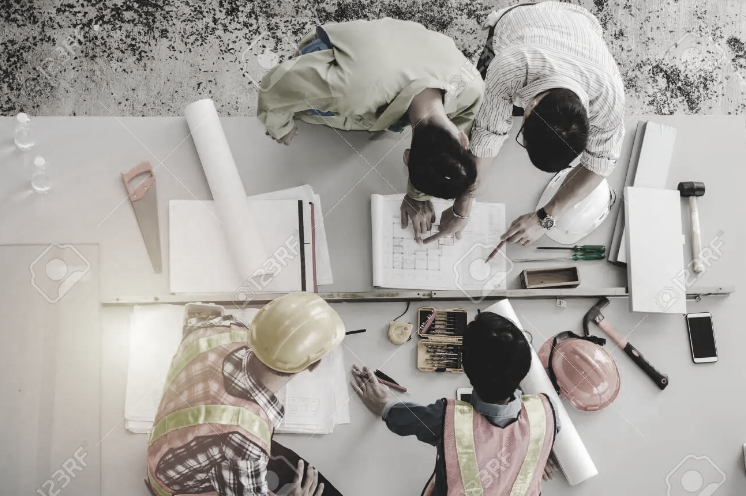 Términos de referencia

¿Qué  incluyen los TdR?

ALCANCES DE LOS SERVICIOS 
Metodología o forma en que se prestará el servicio. 
Actividades a realizar.
Productos.
Informes a entregar.
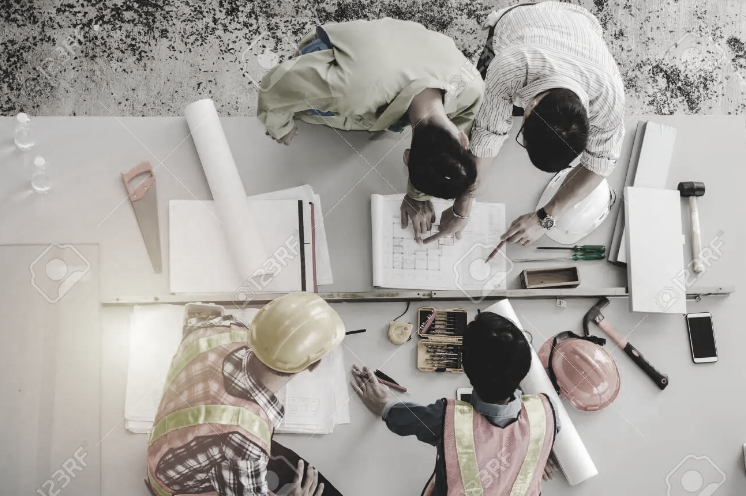 Términos de referencia

¿Qué  incluyen los TdR?
PERFIL DE LA EMPRESA O CONSULTOR 
Formación Académica del Consultor.
Habilidades y otros conocimiento.
Experiencia previa en la prestación de estos servicios.
Documentación legal del proveedor del servicio.
Referencias de trabajos similares proporcionados.
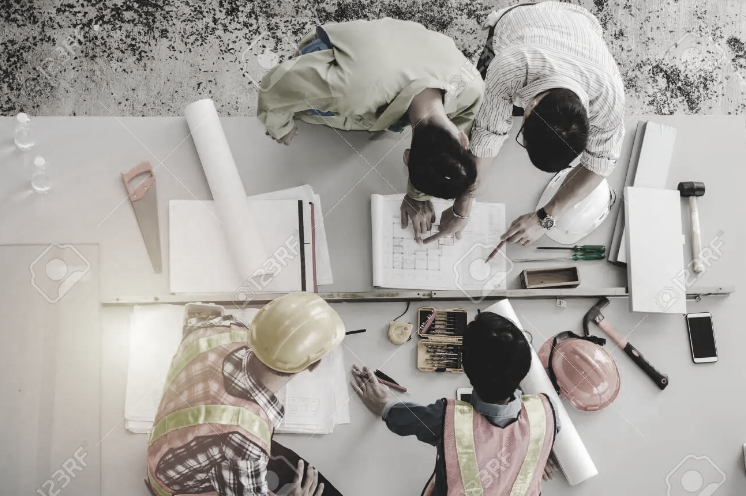 Términos de referencia

¿Qué  incluyen los TdR?
CONDICIONES CONTRACTUALES
Oferta económica.
Forma de Pago.
Plazo.
Supervisión.
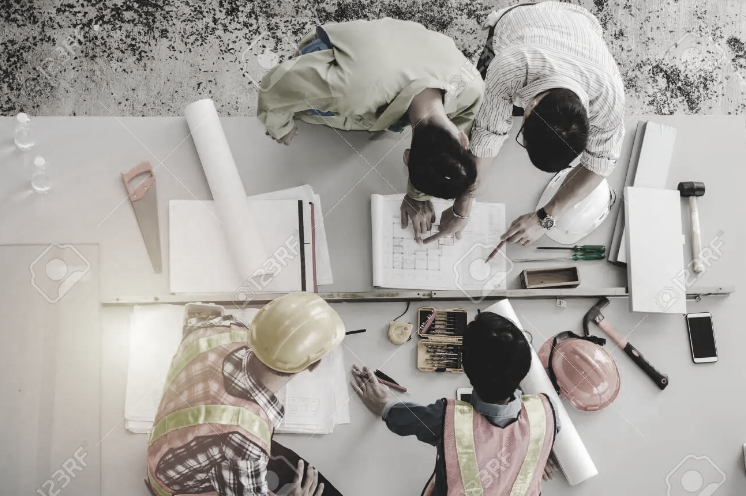 Términos de referencia
Ejemplos
https://dgapp.gob.do/wp-content/uploads/2020/12/Consultoria-Servicios-de-Ingenieria-Diseno-Esquematico-y-Tecnico-del-Proyecto-de-Desarrollo-Turistico-de-Pedernales.pdf
https://www.argentina.gob.ar/sites/default/files/pedido_internacional_de_propuestas_lpi-2-2017-fonplata.pdf
https://www.argentina.gob.ar/sites/default/files/secii_completo.pdf
https://www.argentina.gob.ar/sites/default/files/terminos_de_referencia_5.pdf
https://www.caf.com/media/2243923/tdr-enfoque-metodologico-para-proyectos-de-inversion-de-arbolado-urbano-y-espacios-verdes.pdf
https://www.caf.com/media/3381978/caf-ppsa-ii-ar-aysa-san-marti-n-sdp.pdf
https://thedocs.worldbank.org/en/doc/923191508954415822-0290022011/original/ProcurementguidelinesConsultants2011Spanish.pdf
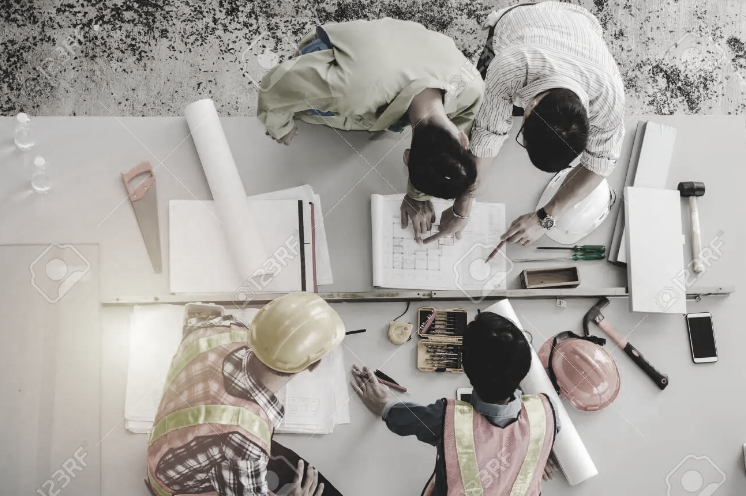 ¡Muchos éxitos!